دور الرياضة في تعزيز الجهاز المناعي لمواجهة فايروس كارونا
اعداد
أ. م .د امال صبيح سلمان    
 أ.م . د  عدي كريم رحمن
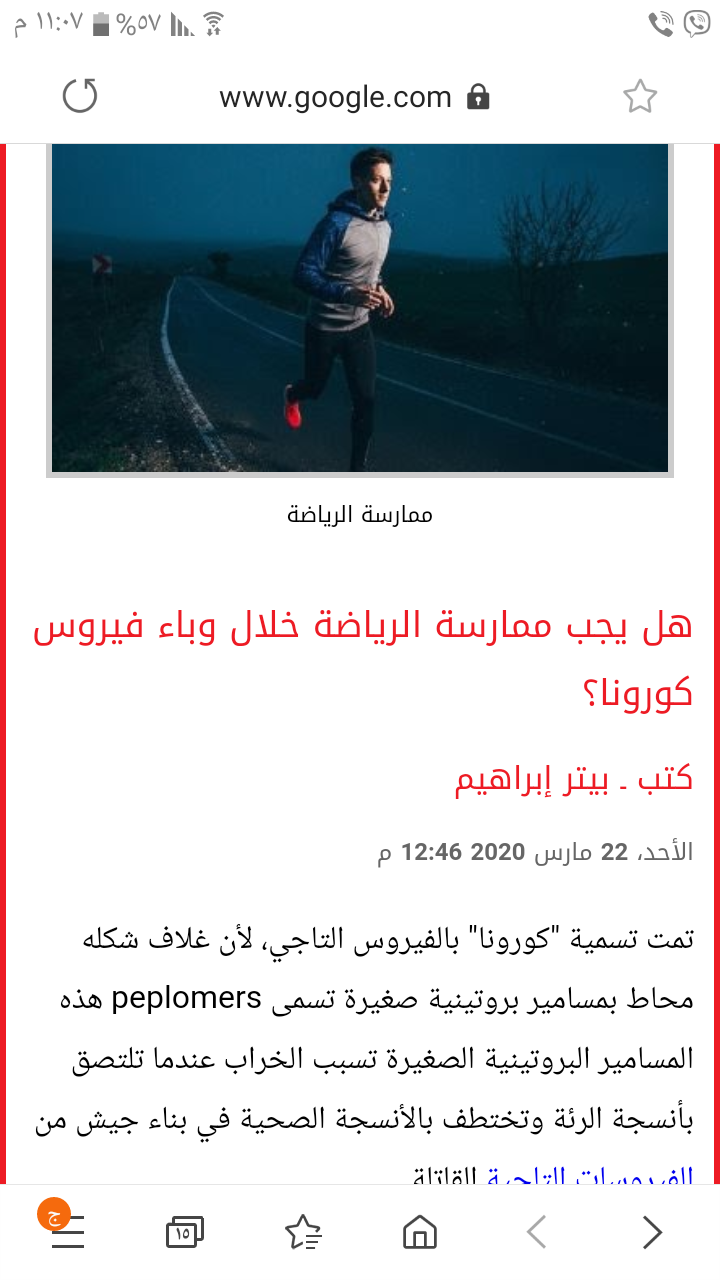 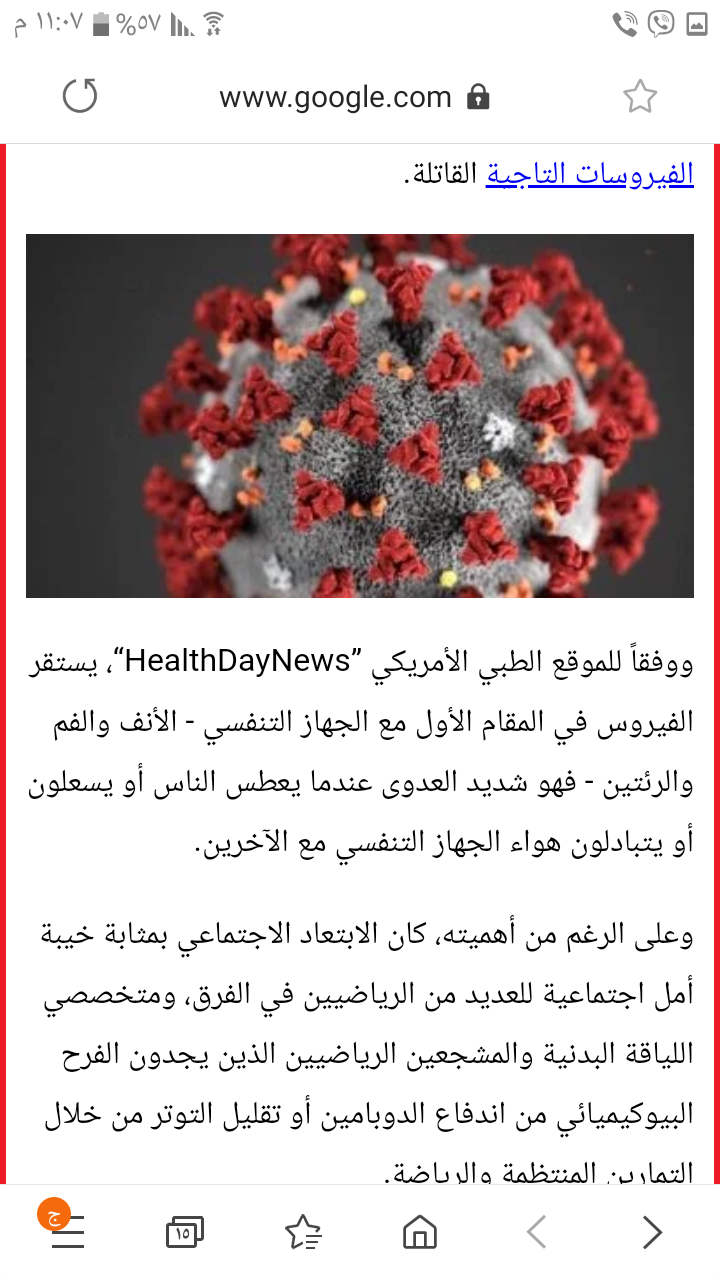 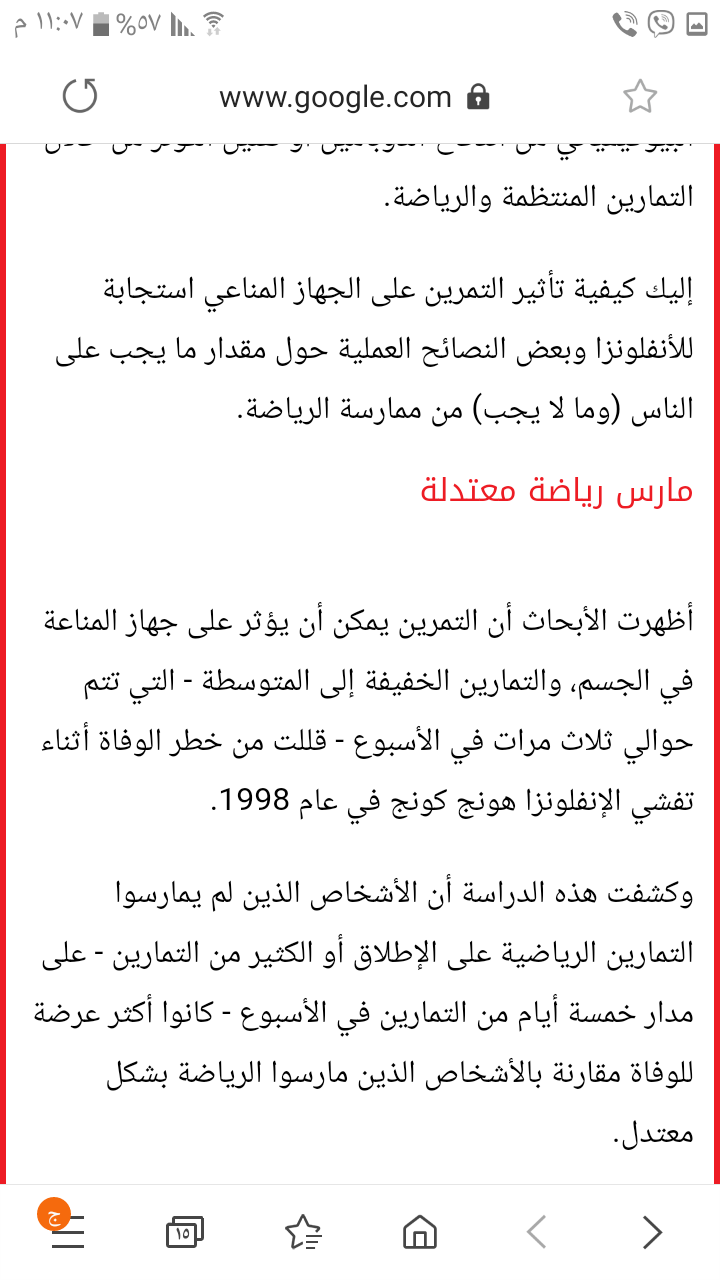 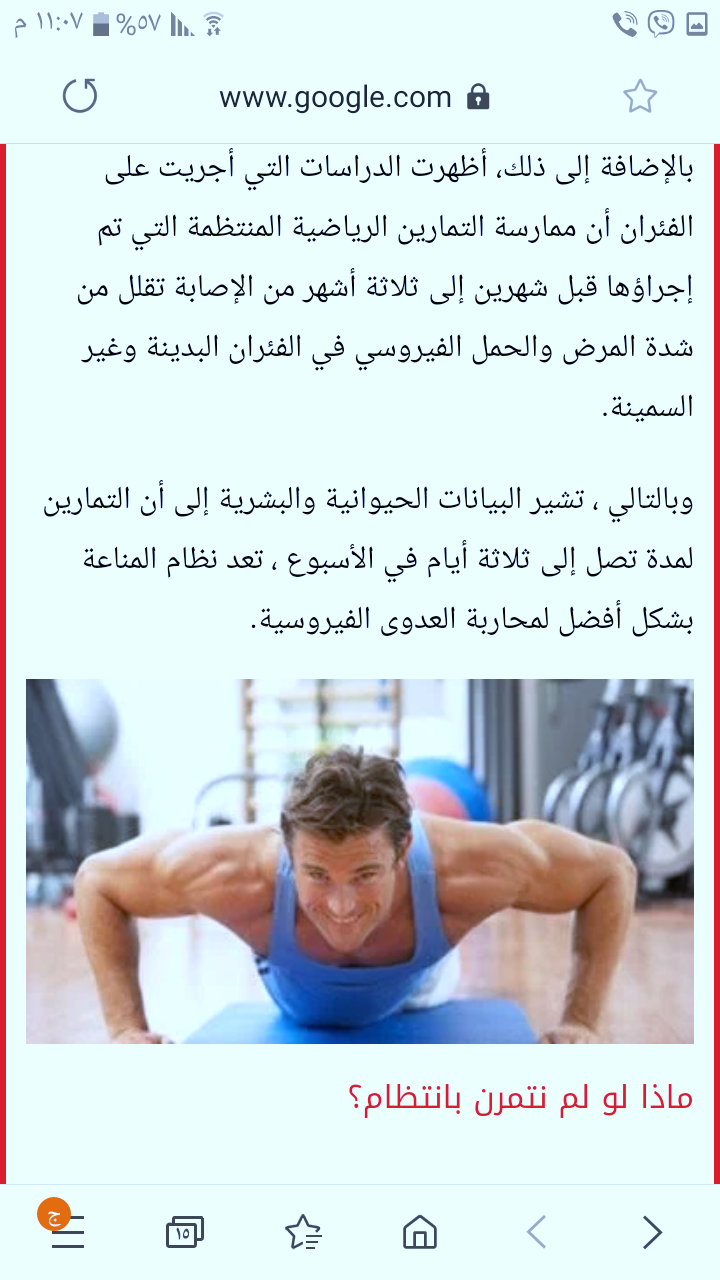 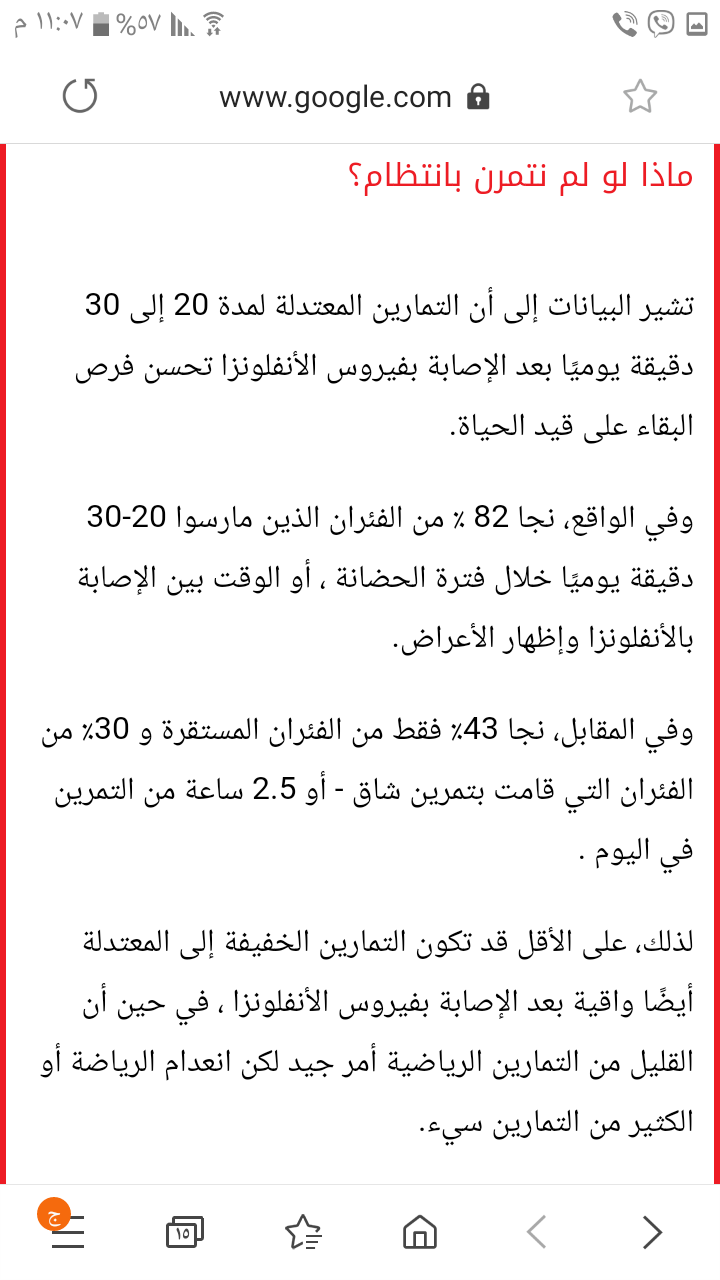 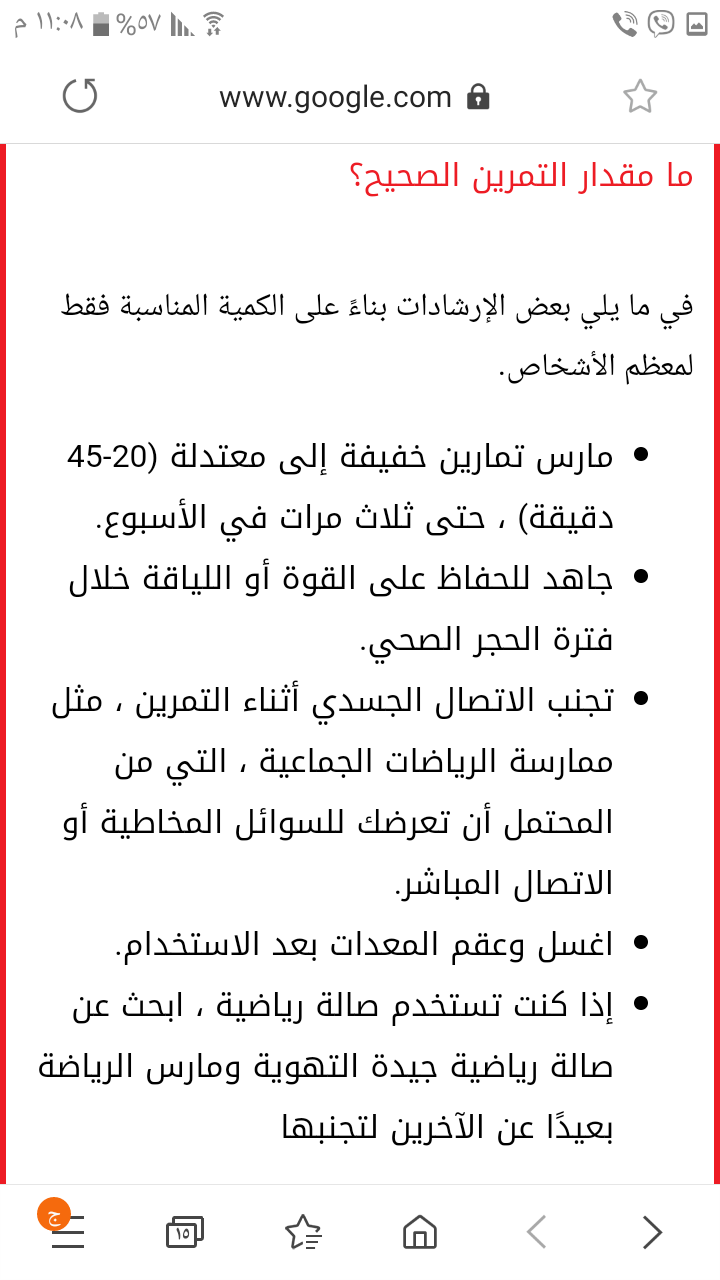 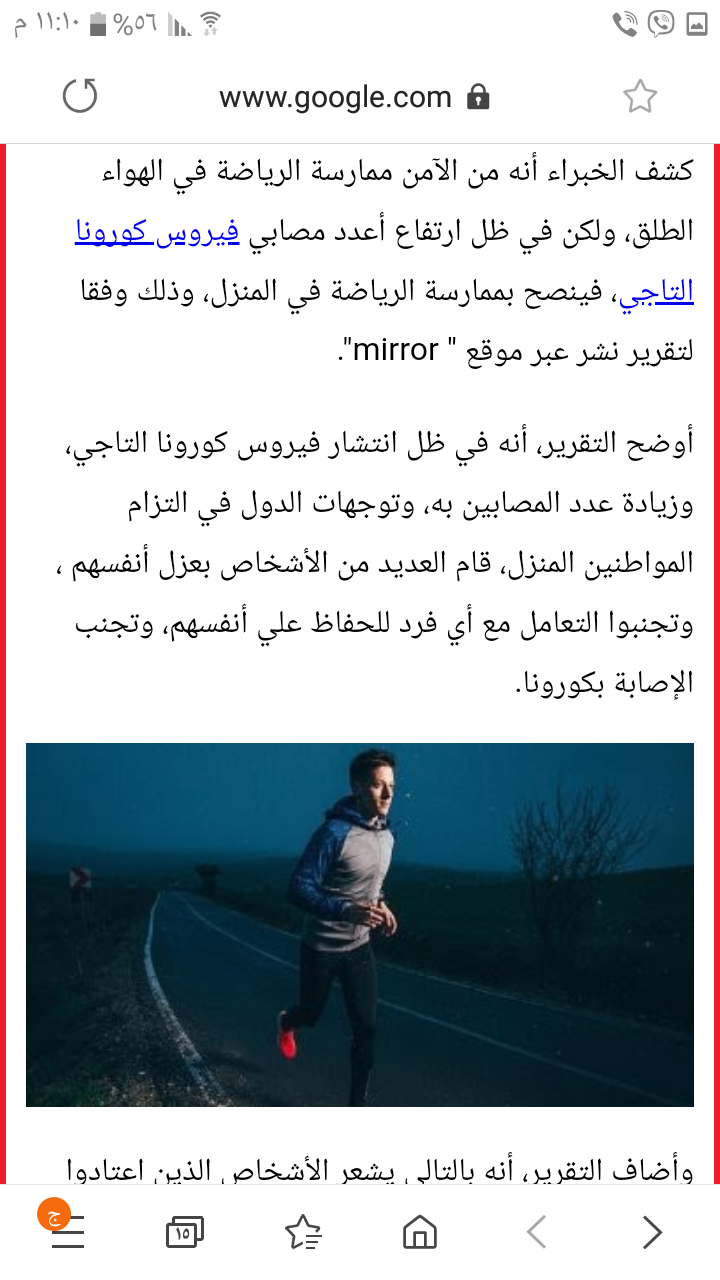 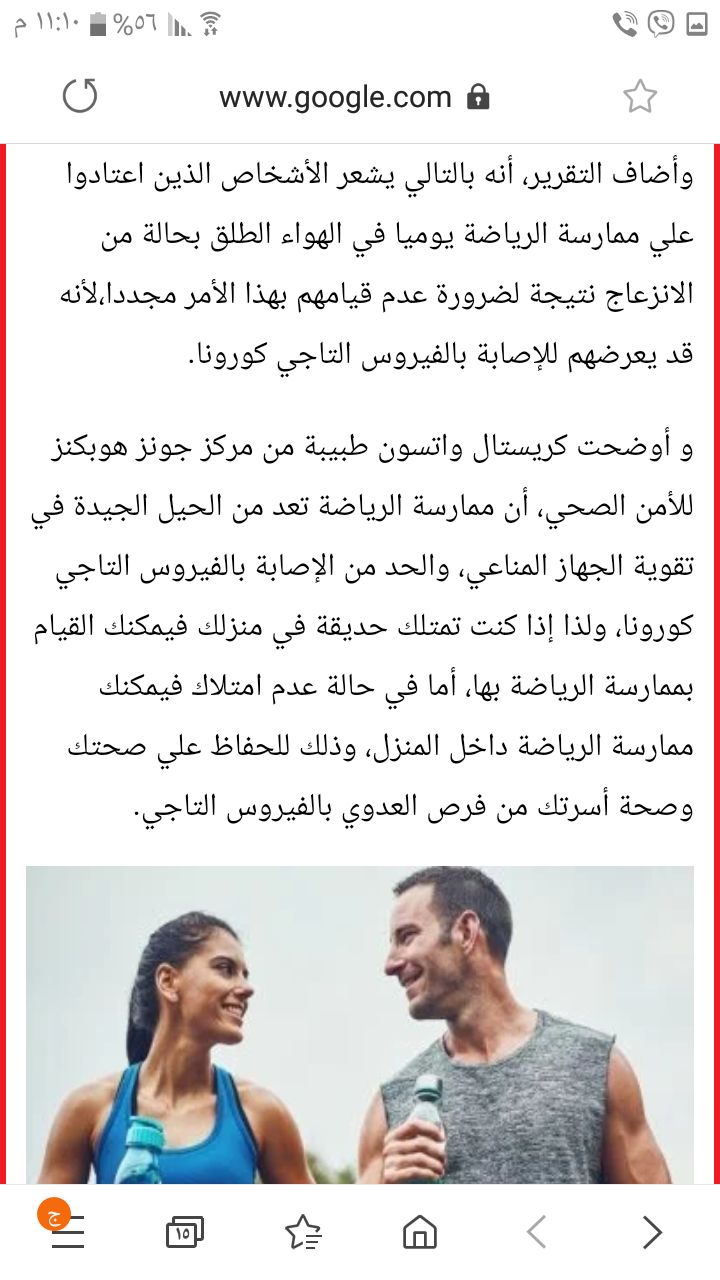 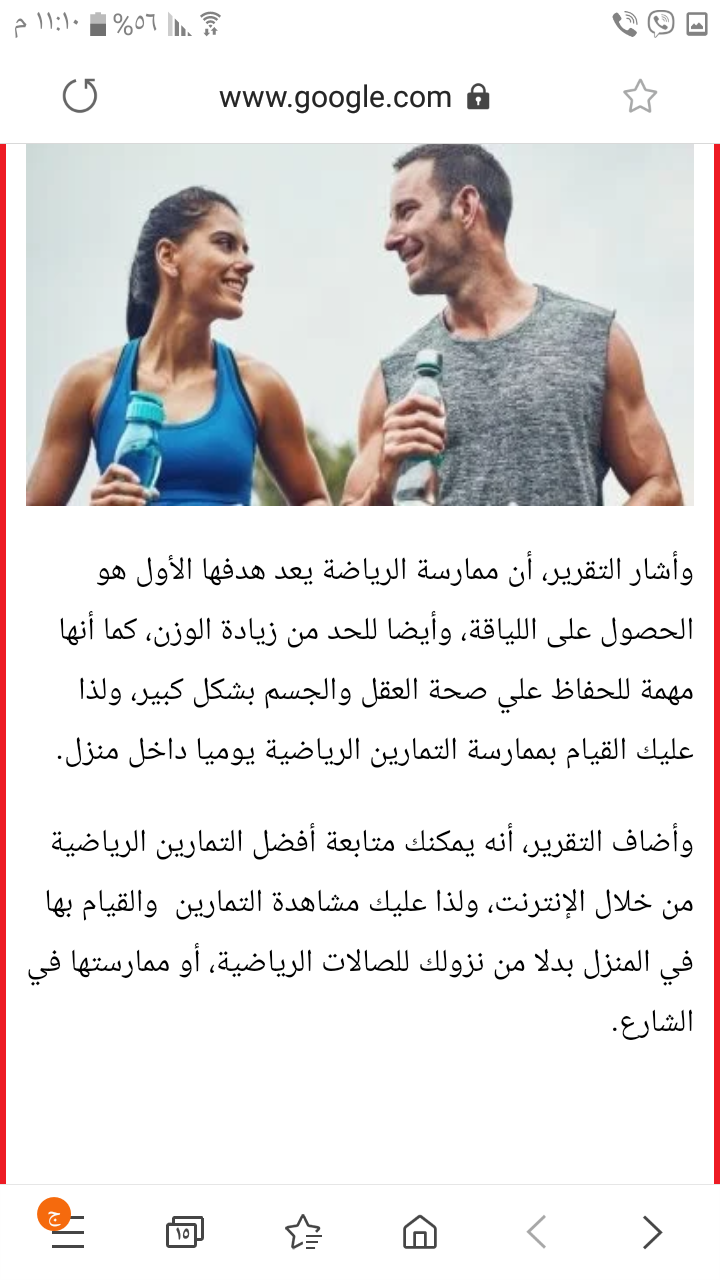 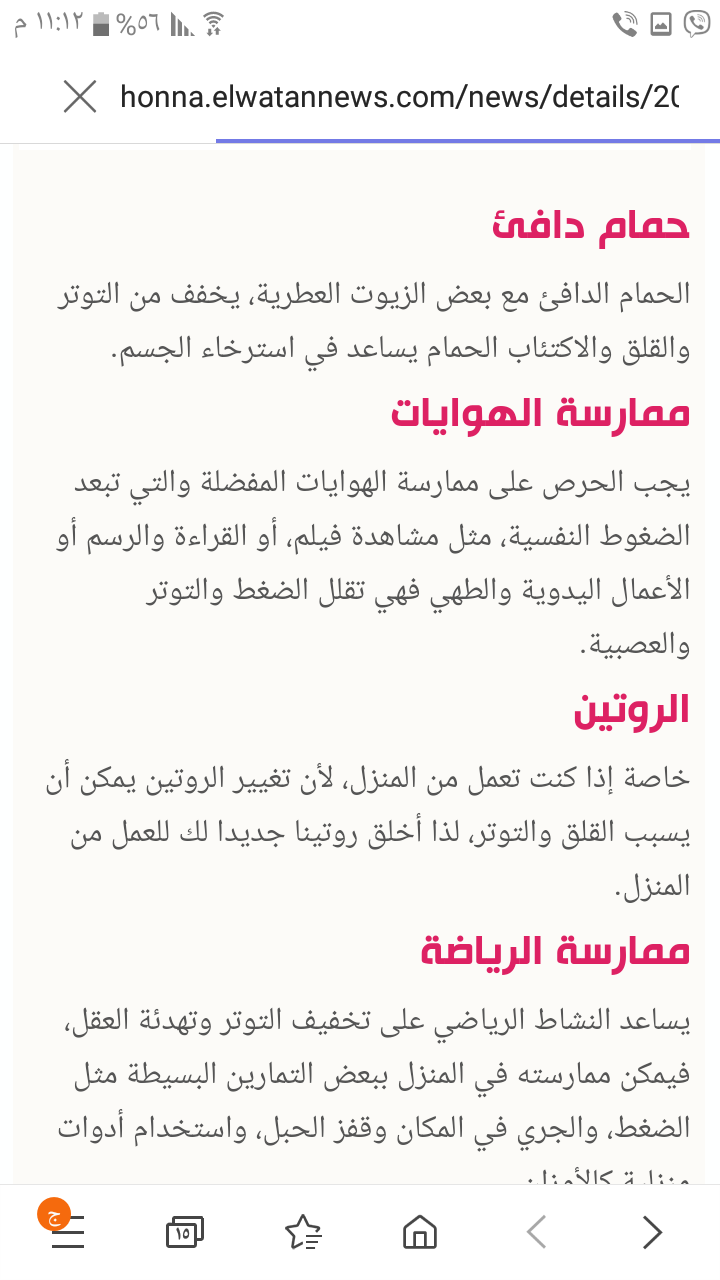 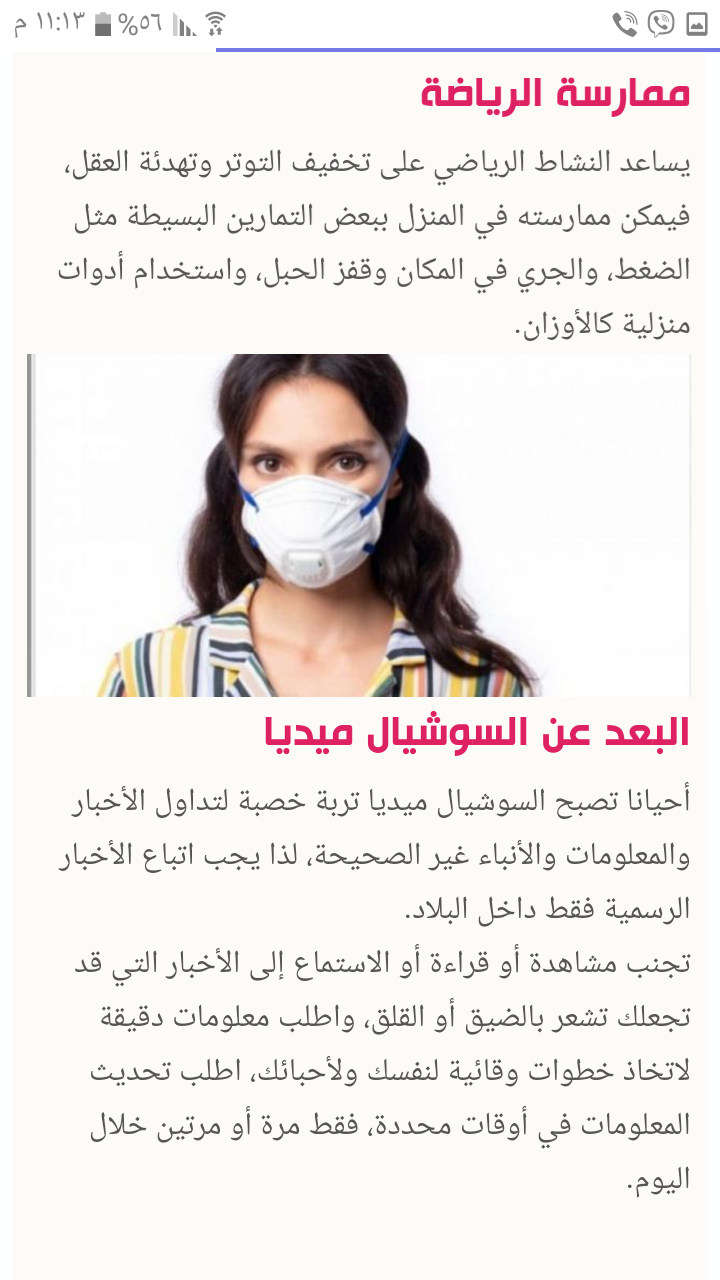 دليل الوقاية من الاصابة بعدوى
 فايروس كارونا
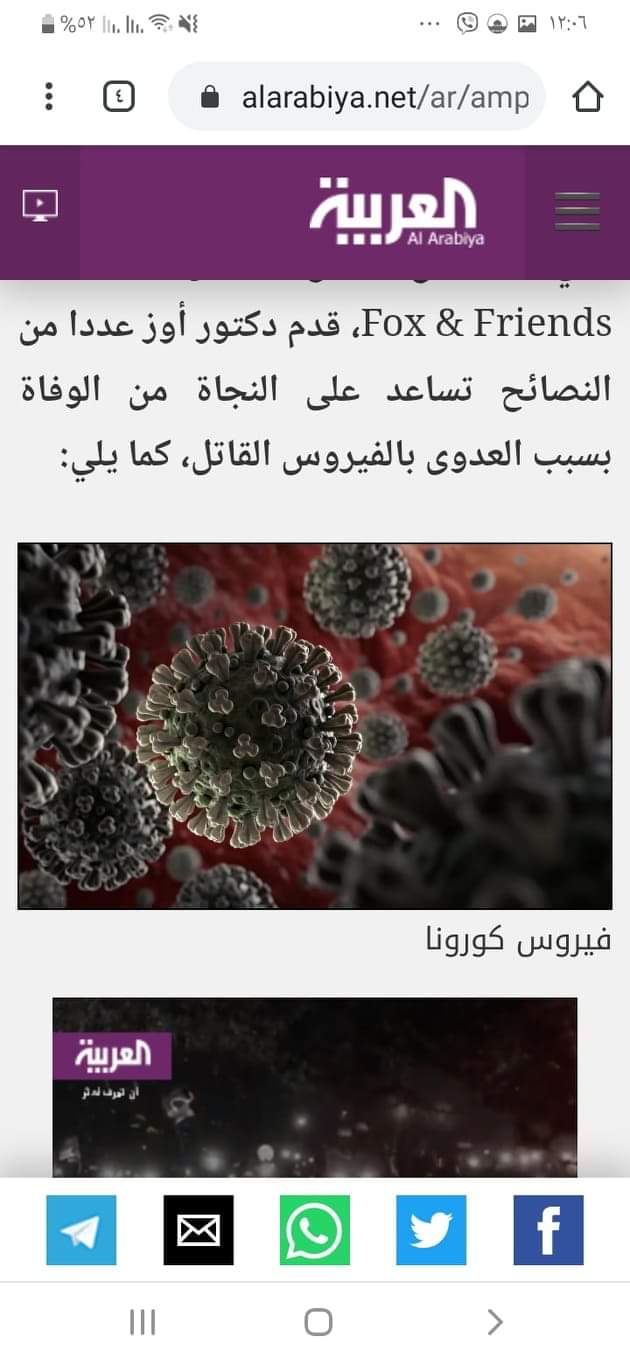 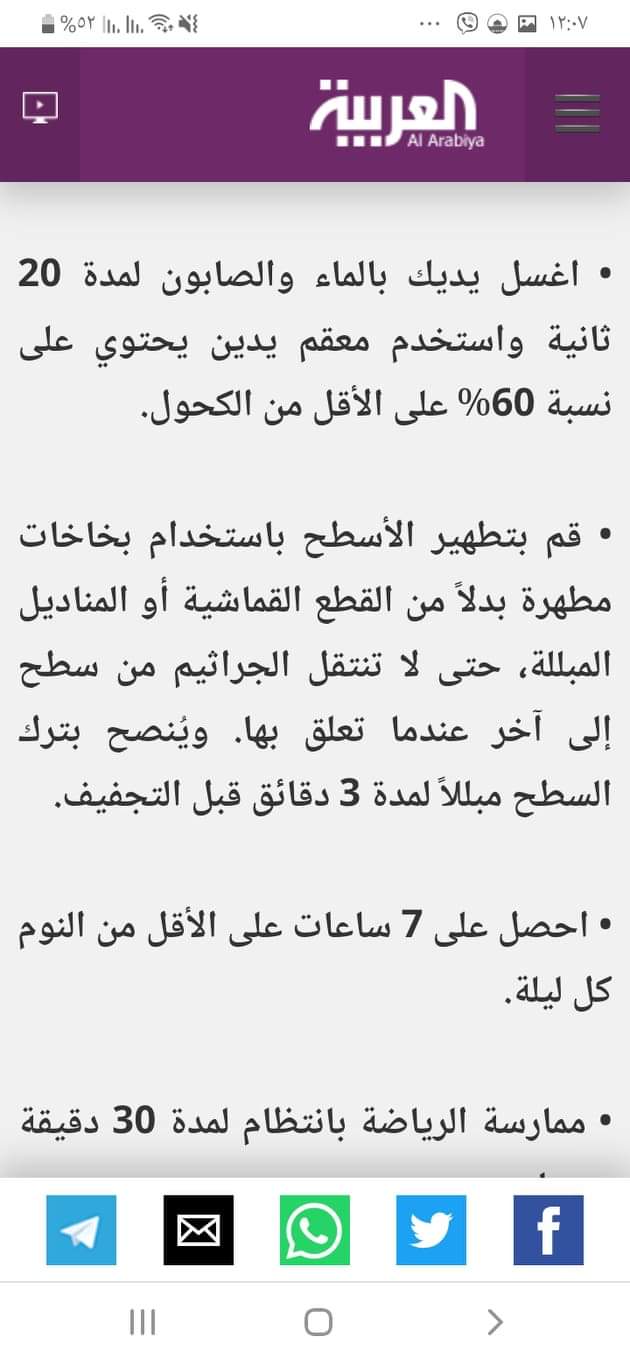 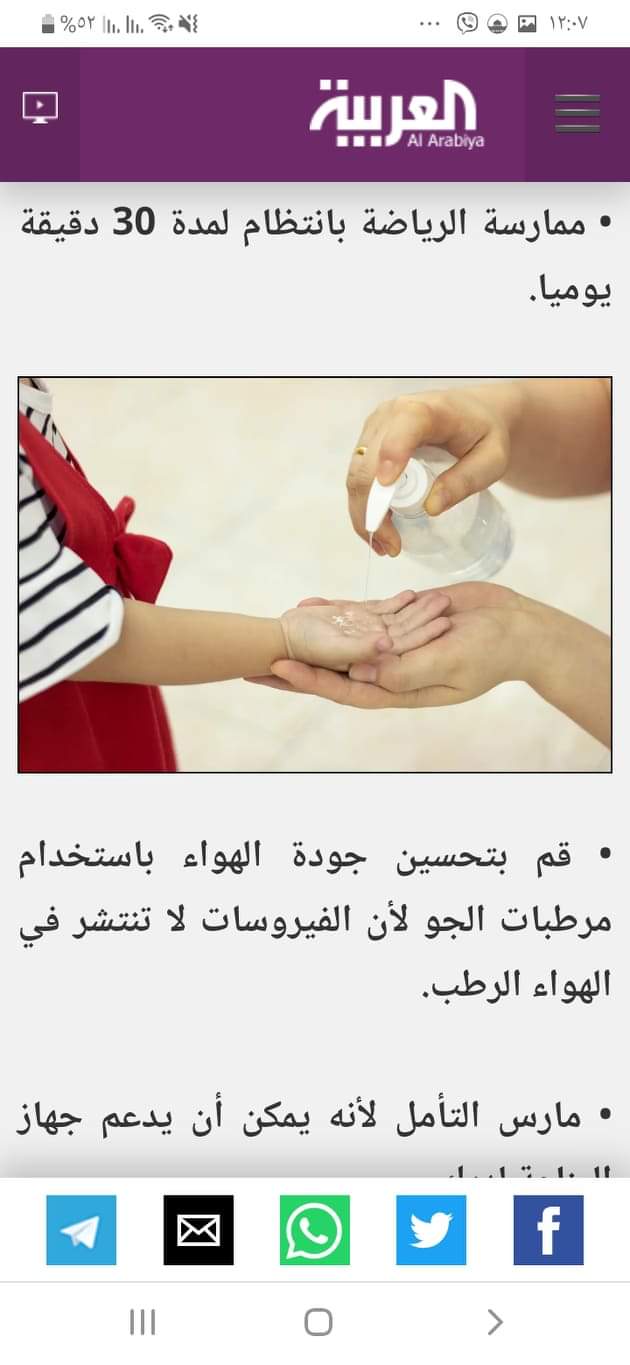 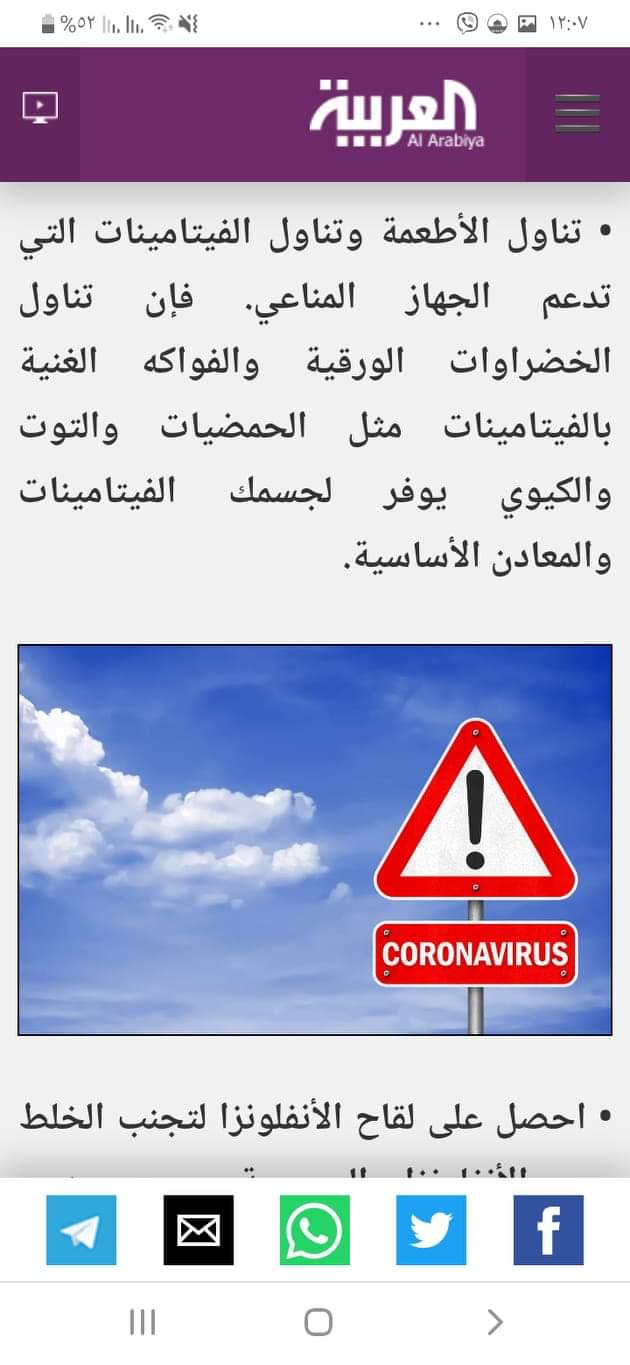 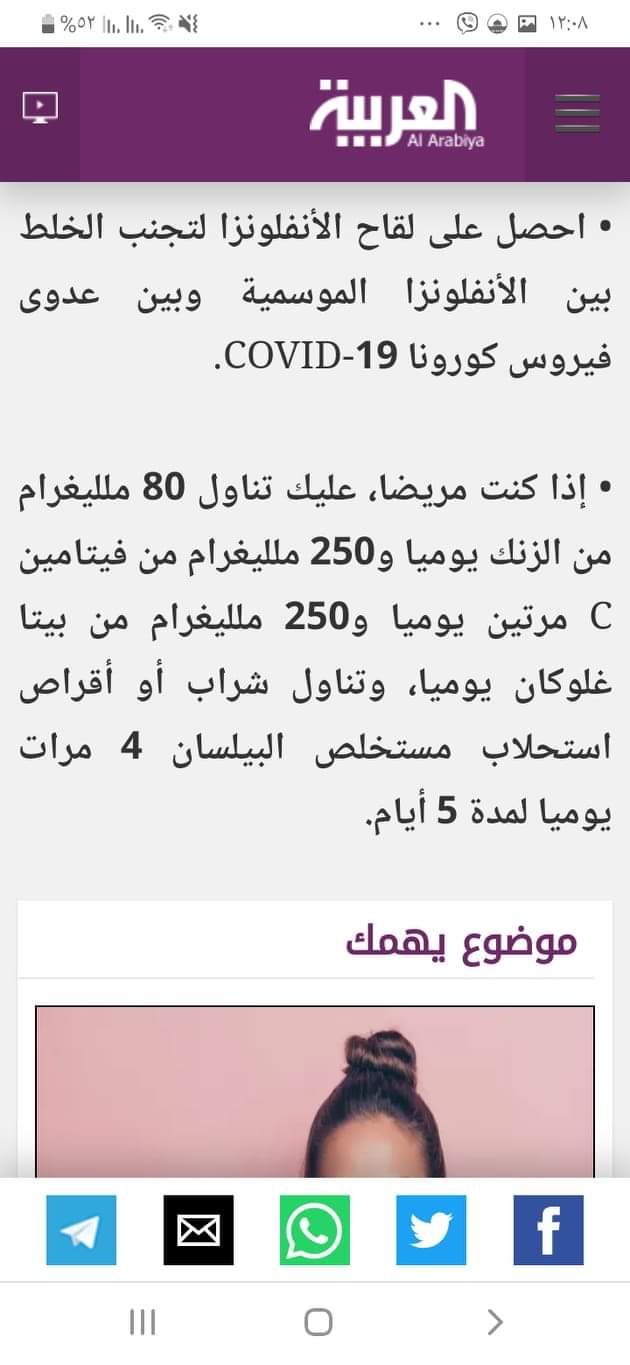 تجنب المصافحة 
الامتناع عن لمس الوجه بالأيدي المجردة 
لبس الكمامات